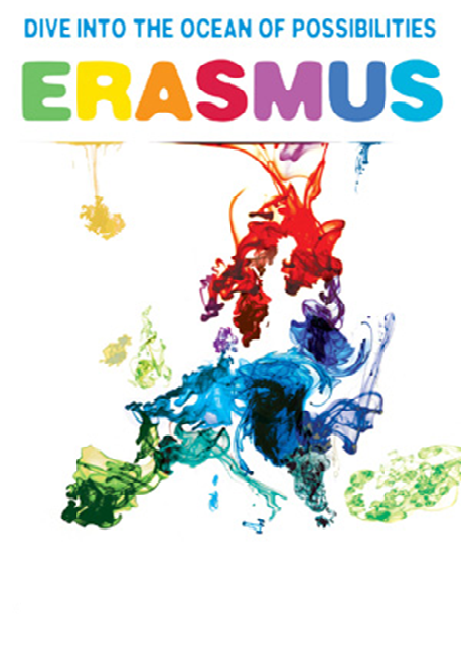 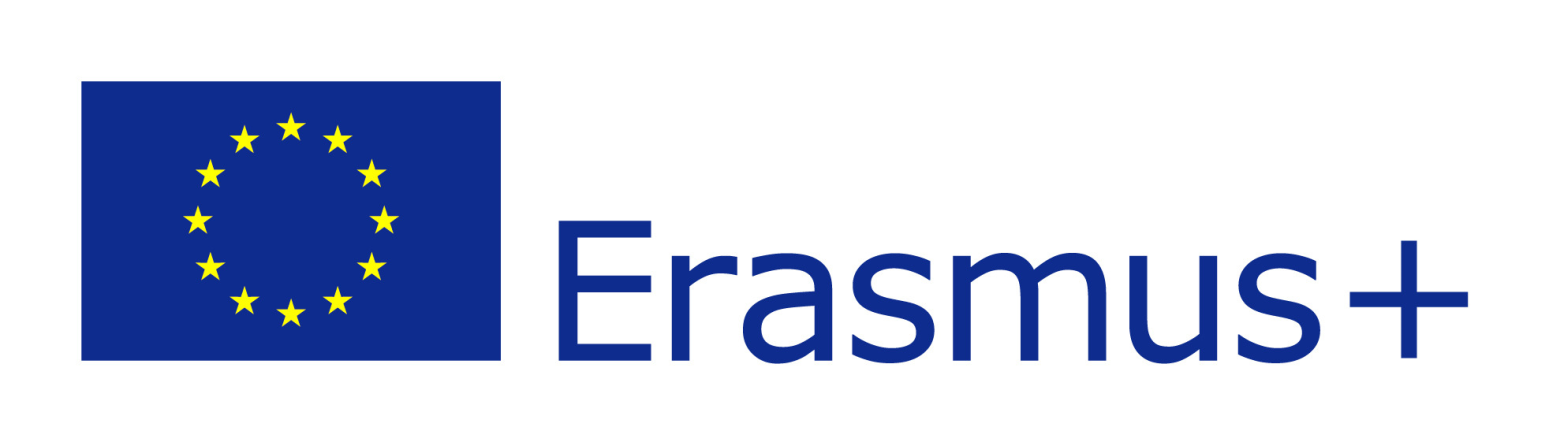 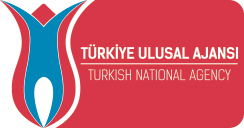 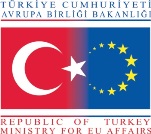 Çanakkale İl Milli Eğitim Müdürlüğü
ARGE Birimi
21 Kasım 2017
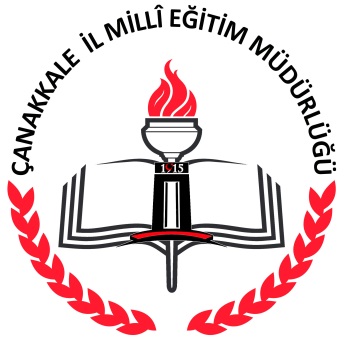 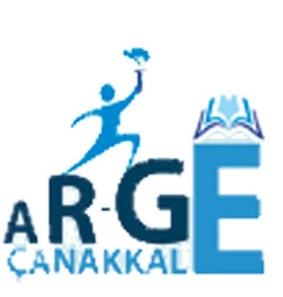 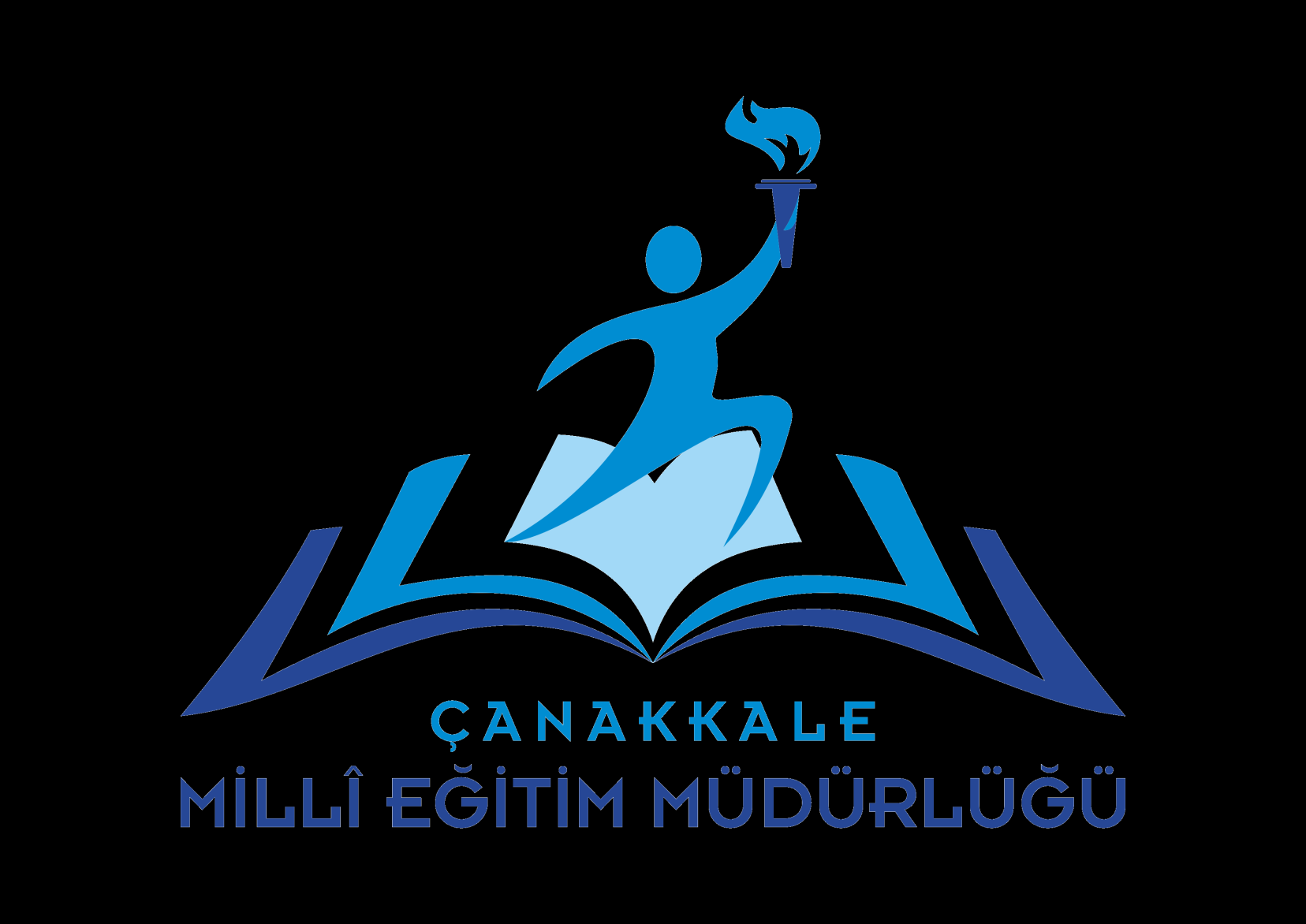 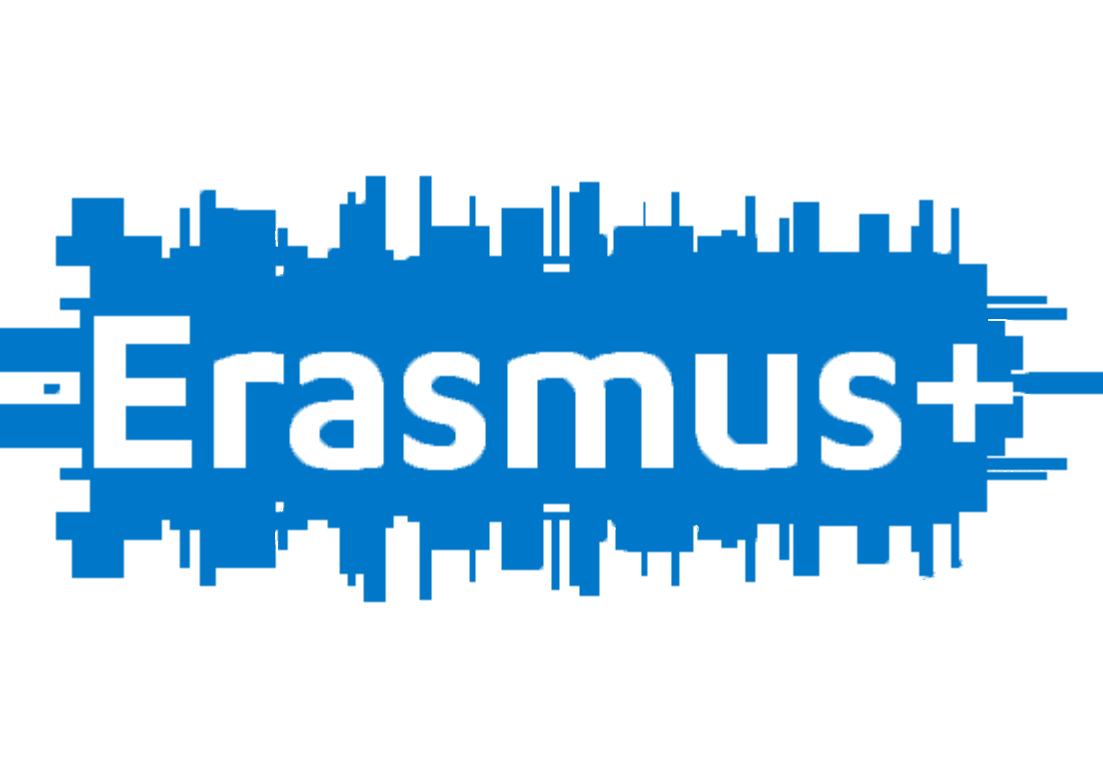 Erasmus+, AB'nin 2014-2020 dönemi için eğitim, öğretim, gençlik ve spor alanlarındaki programıdır.
Eski yıllarda özellikle okullara tahsis edilen Comenius, Grundtvig, Leonardo programlarının tümü 2014 yılı itibariyle Erasmus+ altında birleştirildi.
7 yıllık bütçe dönemi: 14.7 milyar Avrodur.
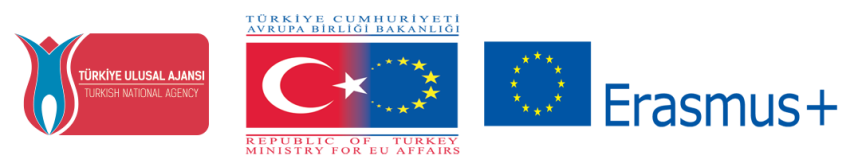 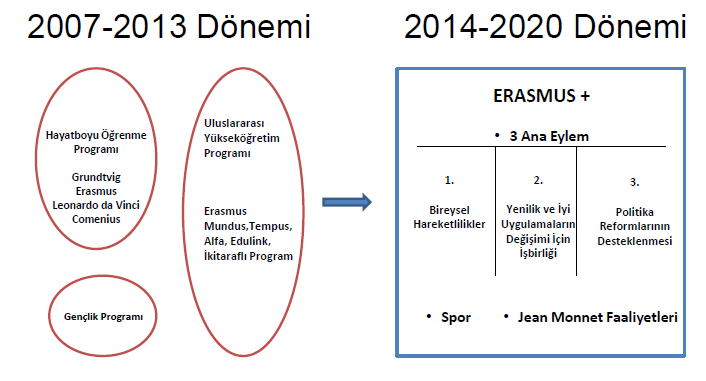 Erasmus + hedeflerİ
Temel hedef dahil Avrupa 2020 stratejisinin hedefleri,
Avrupa işbirliği (ET 2020) için stratejik çerçeve hedefleri,
Avrupa değerlerinin tanıtımı (insan onuru, özgürlük demokrasi, eşitlik, hukukun egemenliği ve insanlarına saygı, çoğulculuk, ayrım yapmama, adalet, dayanışma, kadın erkek eşitliğinin egemen olduğu bir toplum),
Gençlik alanında Avrupa işbirliği için yenilenmiş çerçevenin genel amaçları,
Sporun Avrupa boyutunu geliştirme amacı,
Temel yeterlilik ve becerilerin işgücü piyasasındaki arz talep uyumuna ve toplumsal bağların güçlenmesine katkı yapacak bir nitelikte geliştirilmesi için öğrenme hareketliliği fırsatları sunmak,
Eğitim kurumları ile paydaşları arasında ulus ötesi işbirliği sağlanarak kurumsal kapasite ve kalitenin gelişimine katkıda bulunmak,
Erasmus + hedeflerİ
Dil ve kültürel farklılık alanında farkındalığı teşvik ederek dil öğretimi ve öğrenimi konusunda iyileştirme,
Program Ülkeleri ile Ortak Ülkeler arasında işbirliği ile eğitim öğretimin uluslar arası boyutunu güçlendirmek
Mesleki eğitimle ilgili özel amaç; eğitim istihdam ilişkisi, mesleki eğitim politikalarının ekonomik gelişme stratejilerinin uyumu, potansiyel büyüme alanları ve beceri eksikliği yaşanan alanlara odaklanma, yeterliliklerin Avrupa Yeterlilikler Çerçevesine (EQF) uygun olarak geliştirilmesi
Yetişkin eğitimi ile ilgili özel amaç, yetişkinlere yeniden beceri kazandırma ;ve becerilerini yükseltme, kazanımların tanınması, yetişkin öğrenmesine daha fazla teşvik, kariyer danışmanlığı ve bireyler için özel öğrenme fırsatları
Politika alanlarında işbirliği ve eğitim kurumlarının modernizasyonunu desteklemek üzere tasarlanmış olan Avrupa hayat boyu öğrenme alanını oluşmasına katkı sağlamak,
Erasmus + Hedef Kİtlesİ
Eğitim, gençlik ve spor alanında faaliyeti olan kurum/kuruluşlar 
İşletmeler 
Dernekler, vakıflar, sivil toplum kuruluşları 
Eğitim çalışanları 
Örgün eğitim öğrencileri 
Yetişkin eğitimi öğrenicileri 
Gençler 
Gençlik çalışanları
Hangİ ülkelerde uygulanacak?
28 AB üyesi ülke, 

AB üyesi olmayan program ülkeleri, EFTA ülkeleri (Norveç, İzlanda, Lihtenştayn, Makedonya ve Türkiye),

Üçüncü ülkeler (Arnavutluk, Bosna Hersek, Kosova, Karadağ Cumhuriyeti, Sırbistan, Ermenistan, Azerbaycan, Belarus, Gürcistan, Moldova, Ukrayna, Rusya Federasyonu, Cezayir, Mısır, İsrail, Ürdün, Lübnan, Libya, Fas, Filistin, Suriye ve Tunus)
3 ANA EYLEM TÜRÜ
BİREYLERİN ÖĞRENME HAREKETLİLİĞİ (KA1)
Erasmus + OKUL EĞİTİMİ öncelİklerİ
Erasmus+ programı Avrupa 2020 stratejisinin amaçları ve eğitim öğretim 2020 stratejik çerçeve amaçları kapsamında  özellikle; 

Erken okul terk oranını %10’un altına indirmek
Temel becerilerin geliştirilmesi 
Erken çocukluk eğitimi ve bakımı alanında kalitenin artırılması 
Öğretmenlerin mesleki yeterliliklerinin güçlendirilmesi
KA1 OKUL EĞİTİMİ
Amaç: Okul personelinin yeterliliklerinin geliştirilmesi ve okul personeline yurt dışında mesleki gelişim fırsatları sunulmasıdır.
Öğretmen Görevlendirmesi: Okul eğitim personelinin yurtdışında ortak bir okulda öğretmenlik yapmalarıdır.
Personel Eğitimi: Okul eğitim personelinin yurt dışında mesleki gelişimine yönelik bir kursa katılması ya da işbaşı eğitimi, izleme yapmalarıdır.
KA 1 Okul Eğİtİmİ İçİn Uygun KatIlImcIlar
Okulların eğitim personelidir. (öğretmenler, idareciler)
Başvuru, Program ülkelerinden birinde yerleşik bir okul ya da konsorsiyum lideri tarafından yapılmalıdır. Bir okul eğitimi personel hareketliliği projesinde konsorsiyum lideri olabilecek uygun kuruluşlar İl ve İlçe Milli Eğitim Müdürlükleridir.
*Bireysel başvuru kabul edilmemektedir.
KA 1 OKUL EĞİTİMİ İÇİN UYGUN KURULUŞLAR
Okul eğitimi personelinin hareketlilik faaliyeti, her ikisi de program ülkelerinde yerleşik bir gönderen kuruluş ve en az bir ev sahibi kuruluş içermelidir. 
 Başvuruda tercih edilen faaliyet türüne göre; öğretmen görevlendirmesinde; gönderen kuruluş ile ev     sahibi kuruluşun her ikisi de okul olmalıdır.
Personel eğitiminde; gönderen kuruluş bir okul olmalıdır. Ev sahibi kuruluş ise okul ya da okul eğitimi alanında faaliyet gösteren kamu kurumu ya da özel kuruluş olabilir.
OKUL EĞİTİMİ EN AZ 2 ORTAK
KARMA EĞİTİM EN AZ 3 ORTAK
KA 1 Okul Eğİtİmİ DetaylarI
Proje Süresi : 1 veya 2 yıl 

Faaliyet Süreleri : Seyahat süreleri hariç  2 günden 2 aya kadar

Projeye Sağlanan Hibe Destekleri Nelerdir: 
Kurumsal destek
Seyahat giderleri
Bireysel destek
Kurs ücreti
Özel ihtiyaç desteği
KA 1 Başvuru AşamasI 1
Başvuran okulun yerleşik bulunduğu ülkedeki Ulusal Ajansa  ve e-formlar üzerinden online yapılmaktadır.
Turna sistemine kurumsal başvuru yapılmalıdır. (Başvuru e-formlarına buradan ulaşılmaktadır)
Okul Eğitimi Personel Hareketliliği proje başvuruları için KA 101 başvuru formu kullanılır.
Avrupa Komisyonu Kimlik Tanımlama Sistemine (ECAS)’a bireysel kayıt olunması gerekmektedir. 
Avrupa komisyonu katılımcı portalının tek kayıt sistemine (Unique Registration Facility: URF) kayıt yaptırılmalı ve 9 (dokuz) haneli PIC numarası (Kullanıcı Tanımlama Kodu) almak zorundadır.
KA 1 Başvuru AşamasI 2
Başarılı bir kayıt işleminin sonunda kurumunuza bir PIC numarası verilecektir. PIC numarası alındıktan sonra aşağıdaki belgelerin URF sistemine yüklenmesi gerekmektedir.
Tüzel kişilik belgesi +Vergi kimlik numarasını kanıtlayıcı belge
Finansal Tanımlama Formu
Bir okul ya da konsorsiyum her başvuru dönemi için yalnızca bir defa başvurabilir.

*Son Başvuru Tarihi: 1 Şubat 2018 tarihinde Brüksel saati ile 12:00 (Türkiye saati ile 13:00)
2018 KA1 Okul Eğİtİmİ Personel Hareketlİlİğİ Proje Öncelİklerİ 1
Çalışanların eğitim, öğretim, gençlik çalışmalarını profesyonel kimlikleriyle ilişkilendirmek,
Uluslararası gençlik, eğitim ve öğretimdeki uygulamaların daha kapsamlı anlaşılmasını sağlamak,
Çalışanların, Öğretmenlerin eğitim organizasyonlarında modernleşme ve uluslararası anlaşmaları  bakımından değişikliklere teşvik etmek,
Mesleki eğitim ve işgücü piyasası arasındaki bağlantıyı geliştirmek
2018 KA1 Okul Eğİtİmİ Personel Hareketlİlİğİ Proje Öncelİklerİ 2
Öğrenciler, stajyerler, çıraklar, öğrenciler, gençler ve gönüllüler lehine aktivitelerin ve çalışmaların kalitesini iyileştirmek,
Sosyal, dilsel ve kültürel çeşitliliğe duyarlılığı geliştirmek
Öğrenenler için hareketlilik aktivitelerine teşviki ve desteği artırmak,
Kariyer gelişimi için fırsatları artırmak, 
Yabancı dil becerilerini geliştirmek,
Öğretmenlerin günlük çalışmalarındaki motivasyonu ve memnuniyetini artırmak.
Proje Kurgusu Oluşturmak ve Ortak Bulmak
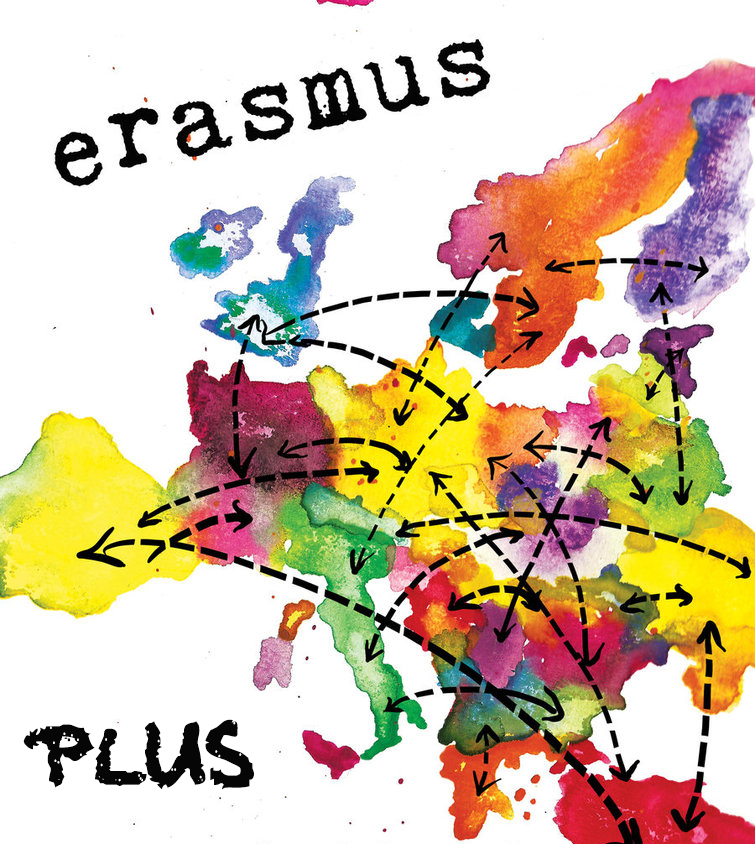 *http://www.schooleducationgateway.eu/en/pub/index.htm
*http://www.etwinning.net/tr/pub/index.htm
*https://www.salto-youth.net/
*http://ec.europa.eu/epale/en/partner-search
Başvuru Değerlendİrme Ölçütlerİ
*Projenin uygunluğu (azami 30 puan)
*Proje tasarımının ve uygulanmasının kalitesi (azami 40 puan)
*Etki ve yaygınlaştırma (azami 30 puan)
*Bir başvurunun hibe tahsisi açısından dikkate alınabilmesi için en az 60 puan ve aynı zamanda yukarıdaki ölçütlerden her birinin en az %50’si kadar puan almalıdır.
2017 yIlI Çanakkale’de (KA1)
Okul Eğitimi Personel Hareketliliği
Türkiye Ulusal Ajansı’na sunulan 3500 proje teklifinden uygunluk kriterlerini taşıyanlar içerik değerlendirmesine alınmış, 113 proje teklifi hibe desteği almaya hak kazanmış, 85 proje teklifi yedek olarak belirlenmiştir.
Okul Eğİtİmİ Personel Hareketlİlİğİ SonuçlarI
YETİŞKİN EĞİTİMİ PERSONELİNE YÖNELİKHAREKETLİLİK
Yetişkin eğitimi kuruluşlarının personeline yurtdışında bir öğrenme deneyimi sunan hareketlilik projelerinde aşağıdaki faaliyetlerden bir veya daha fazlası gerçekleştirilebilir:
Personel hareketliliği:
Eğitim/öğretim görevlendirmesi: Bu faaliyet, bir yetişkin egitim kuruluşunun personeline yurtdışındaki bir ortak kuruluşta eğitim veya öğretim sunma fırsatı sağlar.
Personel eğitimi: Bu faaliyet, yetişkin eğitimi personelinin profesyonel gelişimi için şu yollarla destek sağlar:
a) yurtdışında yapılandırılmış bir kurs veya eğitim faaliyetine katılım,
b) yurtdışında yetişkin eğitimi alanında aktif bir kuruluşta işbaşı eğimi/gözlem süreci geçirme
YETİŞKİN EĞİTİMİ PERSONELİNE YÖNELİK HAREKETLİLİK İÇİN UYGUN KURULUŞLAR HANGİLERİDİR?
Yetişkin eğitimi alanında faaliyet yürüten herhangi bir kamu veya özel kurum/kuruluş (Yetişkin Eğitim Kuruluşu olarak tanımlanmaktadır)
İşgücü piyasasında veya eğitim, öğretim ve gençlik alanlarında faaliyet yürüten herhangi bir kamu veya özel kurum/kuruluş
Bir Ulusal Yetişkin Eğitim Konsorsiyumunun koordinatör kuruluşu
KA 1 yetİşkİn eğİtİmİ personelİne yönelİk Detaylar
Proje Süresi : 1 veya 2 yıl 

Faaliyet Süreleri : Seyahat süreleri hariç 2 günden 2 aya kadar

Projeye Sağlanan Hibe Destekleri Nelerdir: 
Kurumsal destek
Seyahat giderleri
Bireysel destek
Kurs ücreti
Özel ihtiyaç desteği
Meslekİ eğİtİm Öğrenİcİ ve Personel Hareketlİlİğİ
Amaç: Mesleki eğitim öğrenci ve personelinin yeterliliklerinin geliştirilmesi ve bu kişilere yurt dışında mesleki gelişim fırsatları sunulması hedeflenmektedir. 
Öğrenici Hareketliliği: Meslek lisesi öğrencileri ve çırakların yurtdışında bir işletmede veya çalışma temelli eğitim programı olan bir meslek okulunda staj yapmaları;
Personel Hareketliliği: Mesleki eğitimden sorumlu personelin bir işletme veya eğitim kurumunda çalışması, proje ortağı bir kurumda öğretmenlik yapması veya bir  eğitim ve öğretim kurumunda iş süreçlerini yerinde görmesi gibi temel faaliyetleri içermektedir.
MESLEKİ EĞİTİM HAREKETLİLİĞİ İÇİN
UYGUN KATILIMCILAR KİMLERDİR?
Bu faaliyetin yararlanıcıları mesleki eğitim kurumlarının öğrenci, çırak ve personelidir. Yeni mezunlar da katılabilir ve yurtdışı eğitim faaliyetlerini mezuniyetlerinden bir yıl içinde gerçekleştirmelidir. 
Mesleki eğitim alanında faaliyet gösteren bir kuruluşta çalışan ve mesleki eğitimden sorumlu kişiler. (öğretmenler, eğitmenler, uluslararası hareketlilik görevlileri, yönetim ve rehberlik görevli olan personel) Bunlara ek olarak yurtdışı faaliyetin öğretmenlik veya eğitmenlik şeklinde olması durumunda; Hareketlilik faaliyeti işletme, kamu sektörü ve/veya sivil toplum kuruluşlarında görev yapan kişilere de açıktır.
Meslekİ Eğİtİm Hareketlİlİğİ İçİnUygun Kuruluşlar Hangİlerİdİr?
Mesleki eğitim kurum ve kuruluşları,
Ulusal mesleki eğitim konsorsiyum koordinatörleri,
Bireyler hareketlilik projelerine katılmak için  doğrudan hibe başvurusu yapamazlar.
2017 yIlI Çanakkale’de (KA1)
Mesleki Eğitim Öğrenici ve Personel Hareketliliği
Türkiye genelinde sunulan 1944 proje teklifinden uygunluk kriterlerini taşıyanlar içerik değerlendirmesine alınmış 526 proje teklifi hibe desteği almaya hak kazanmış, 213 proje teklifi yedek olarak belirlenmiştir.
Meslekİ Eğİtİm Öğrenİcİ ve Personel Hareketlİlİğİ SonuçlarI
YENİLİK ve İYİ UYGULAMALARIN DEĞİŞİMİ İÇİN İŞBİRLİĞİ (KA2)
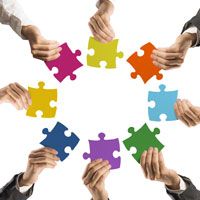 KA 2 STRATEJİK ORTAKLIKLAR
Yenilik ve İyi Uygulamaların Değişimi için İşbirliği Ana Eylemi (KA2) altında yer alan bu faaliyet ile kurumsal, yerel, bölgesel, ulusal veya uluslararası düzeyde yenilikçi uygulamaların geliştirilmesi, transfer edilmesi ve/veya uygulanması amacıyla, program üyesi ülkelerin eğitim kurumları arasında stratejik ortaklık projeleri desteklenmektedir.
KA 2 STRATEJİK ORTAKLIKLAR
2018 KA2 STRATEJİK ORTAKLIK ÖNCELİKLERİ 1
*Kişisel ihtiyaçlara ve beklentilere bağlı daha cazip eğitim öğretim programları sağlamak,

*Buluş yoluyla öğrenme ve bilgi iletişim teknolojisi tabanlı metodolojilerin kullanımını sağlamak,

*Becerilerin geçerliliği ve kaliteli bir şekilde kullanılması sürecinin iyileştirilmesi veya yenilenmesini sağlamak,

*Yerel toplulukların yararı için yapılan aktivitelerin etkisini daha da büyütmek,

*Dezavantajlı grupların ihtiyaçlarını karşılamak, 

*Coğrafi, sosyoekonomik eşitsizliklere bağlı öğrenme çıktılarındaki farklılıklarla başa çıkmak için uygulamalar geliştirmek,
*Sosyal, etnik, dilsel ve kültürel çeşitliliğe yönelik yeni yaklaşımlar hazırlamak,

*Özellikle bölgesel ve yerel düzeyde istihdamı ve rekabeti daha iyi desteklemek için yeni yaklaşımlar ortaya koymak,
2018 KA2 STRATEJİK ORTAKLIK ÖNCELİKLERİ 2
*Avrupa dil portfolyosu ile dil öğrenimini ve ya öğretimini iyileştirmek,
*Çalışanlar için kurumsal hedeflere ve bireysel isteklere bağlı profesyonel gelişimin stratejik planlanmasını yapmak,
*AB ve uluslararası düzeyde çalışmak için profesyonelliği  ve kapasiteyi artırmak,
*Eğitimin diğer alanlarında eğitim ve gençlik ve / veya diğer sosyoekonomik sektörlerde diğer ülkelerdeki ortaklar ile işbirliğini güçlendirmek,
*Eğitim ve gençlik alanındaki AB ve uluslararası projeleri organize etmek için (AB fonları hariç) finansal kaynakların tahsisini artırmak, 
*AB ve uluslararası projelerin hazırlanması, uygulanması, izlenmesi ve takibindeki kaliteyi artırmak.
KA 2 STRATEJİK ORTAKLIKLAR
2 TÜR FAALİYET:
Okullar arasında ortak konularda çalışmaya yönelik küçük ölçekli ortaklık projeleri
Eğitim alanında yenilikçi uygulamaların geliştirilmesine yönelik büyük ölçekli ortaklık projeleri
OKUL EĞİTİMİ (SADECE OKULLAR İÇİN) (KA 219):

Sadece ilk ve orta derece okulların (ilkokul, ortaokul, lise) katılacağı programlardır.
Her bir ortak, kendi ulusal ajansıyla sözleşme imzalar ve hibeyi doğrudan kendi ulusal ajansından alır. 
Geçen yıllardan farklı olarak 2018 Erasmus+ programında yıllık olarak ve katılımcı her bir okul için azami 16.500,00 Avro hibe verileceği açıklanmıştır. 
En az 2 en çok 6 okul stratejik ortaklık kurabilir.
OKUL EĞİTİMİ (KA 201): 

Projede okul haricinde herhangi başka bir kurum türü ( kamu kurumu, vakıf, dernek, STK vb) olması halinde taraflar KA 201 formu ile başvuruda bulunabilirler. 
İlgili projenin koordinatörü kendi ulusal ajansıyla  tüm ortaklar adına sözleşme yapar.  Tüm hibenin kontrolü ve diğer ortak ülkelere dağıtma görevi proje koordinatörüne aittir. 
Yerel/bölgesel okul idareleri arasındaki Stratejik Ortaklıklarda her ortak ülkeden en az; bir yerel/bölgesel okul eğitimi makamı (Türkiye’de İl/İlçe Milli Eğitim Müdürlükleri), bir okul, eğitim, öğretim, gençlik alanlarından birinde veya iş dünyasında faaliyet gösteren (okul olmayan) bir kuruluş yer almalıdır.
OKUL EĞİTİMİ EN AZ 2 ORTAK
KARMA EĞİTİM EN AZ 3 ORTAK
KA2 STRATEJİK ORTAKLILAR FAALİYETİNDEN
KİMLER YARARLANABİLİR?
Projede yer alan kurumlarda çalışan ve projeye katkı sağlayacak eğitim personeli ile öğrenciler, proje ortağı ülkelerde eğitim ve öğretim faaliyetlerine katılabilir. 

Kısa dönemli öğrenci grupları değişimi (3 gün – 2 ay)*
     *(2017 Erasmus+ rehberinde 5 gün – 2 ay)
Uzun dönemli öğrenci hareketliliği (2 – 12 ay)
Kısa dönemli ortak personel eğitimi (3 gün – 2 ay)
Uzun dönemli öğretme veya eğitim görevlendirmesi (2 – 12 ay)
KA 2 Stratejİk OrtaklIklar DetaylarI
Proje Süresi : 2 veya 3 yıl. 
Projelere Sağlanan Hibe Destekleri Nelerdir?
Proje Yönetimi ve Uygulaması
Ulusötesi Proje Toplantıları*
Fikri Çıktılar * 
Çoğaltıcı Etkinlikler *
Eğitim, Öğretme ve Öğrenme Faaliyetleri
İstisnai Masraflar
Özel İhtiyaç Desteği
KA 2 Başvuru AşamasI
Başvuru Nereye Yapılır?
Başvuru, koordinatör tarafından tüm ortaklar adına koordinatörün bulunduğu ülkenin ulusal ajansına yapılır. Diğer ortaklar kendi ulusal ajanslarına başvuru göndermeyecektir.
Son Başvuru Tarihi : 21 Mart 2018 tarihinde Brüksel saati ile 12:00 
                                                                           (Türkiye Saati ile 13:00)
KA 2 Proje Değerlendİrme Ölçütlerİ
Proje Uygunluğu (30 Puan)
Proje tasarımının ve uygulamasının kalitesi (20 puan)
Proje ekibinin ve işbirliği düzenlemelerinin kalitesi    (20 puan)
Etki ve yaygınlaştırma (30 puan)

Bir başvurunun hibe tahsisi açısından dikkate alınabilmesi için en az 60 puan ve aynı zamanda yukarıdaki ölçütlerden her birinin en az %50’si kadar puan almalıdır.
2017 yIlI Çanakkale’de (KA219)
Stratejik Ortaklıklar
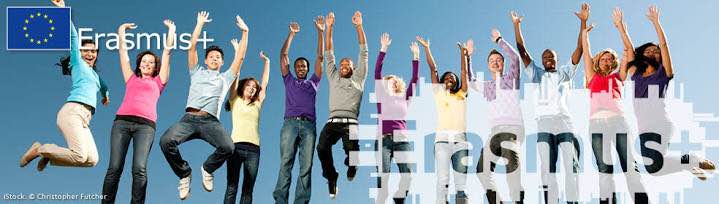 ErasmusPRO
Mesleki Eğitim ve Çıraklık için Uzun Dönemli Hareketlilik Desteği Programı
Avrupa Komisyonu, Mesleki Eğitim ve Öğrenim öğrencilerinin uluslararası hareketlilik faaliyetlerine büyük önem vermekte ve desteklemektedir. 
Avrupa Komisyonu Erasmus+ eğitim programı vasıtasıyla 650.000 Mesleki Eğitim ve Öğretim öğrencisi ve yeni mezununun, yurtdışındaki hareketlilik deneyimlerini desteklemek için fon sağlamaktadır. 
Mesleki eğitim ve öğretim öğrencileri ErasmusPRO Programı kapsamında 3 ay ila 12 ay arasında değişen sürelerde uzun süreli  yurtdışı hareketliği gerçekleştirmektedir.
Avrupa Komisyonu; ErasmusPRO programıyla, kısa süreli hareketlilik için mevcut desteği azaltmaksızın, 2018-2020 döneminde her yıl en az 50.000 yeni hareketlilik yaratarak, uzun dönemli staj faaliyetlerini temel alan Mesleki Eğitim ve Öğretim faaliyetlerini destekleyecektir.
ERASMUSPRO BAŞVURU SÜRECİ
Ekim 2017        ErasmusPRO’nun dahil olduğu Yeni Teklif Çağrısı
Şubat 2018        ErasmusPRO Başvurularının son teslim zamanı
Haziran 2018      İlk Uzun Dönemli MEÖ/Çıraklık  Hareketliliklerinin Başlangıcı
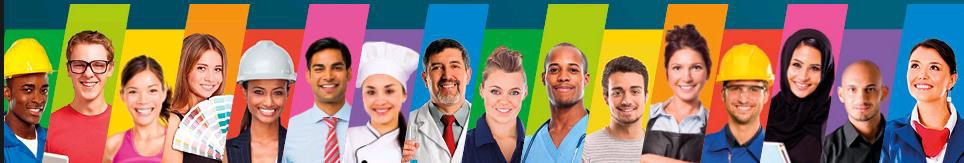 ERASMUS+ PROJELERİNDE İHTİYAÇ DUYULAN ÖNEMLİ LİNKLER
1- ULUSAL AJANS:
http://www.ua.gov.tr
2- ULUSAL AJANS – TEKLİF ÇAĞRILARI:
http://www.ua.gov.tr/programlar/teklif-çağrıları
3- 2018 Erasmus+ Başvuru Rehberi: 
2018 erasmus-plus-programme-guide_en
4- 2017 Erasmus+ Başvuru Rehberi (Türkçe) : 
erasmus-2017-program-rehberi-(tr)
5- TURNA HESABI:
http://www.ua.gov.tr/turna/giris
6- SALTO:
http://www.salto-youth.net
7- EST( European Shared Treasure) daha önce kabul edilen projeler ve proje sonuçları ile ilgili bilgi ağı:
http://www.europeansharedtreasure.eu
8- Mesafe ölçer (Distance Ölçer):
http://ec.europa.eu/programmes/erasmus-plus/resources/distance-calculator_en
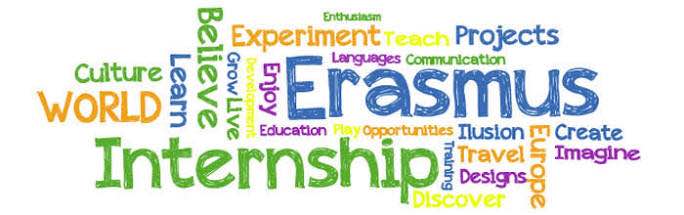 Çanakkale İl Milli Eğitim Müdürlüğü 
ARGE Birimi
Tel: 0286 217 11 35
Mail: ab17@meb.gov.tr
TEŞEKKÜR EDERİZ.
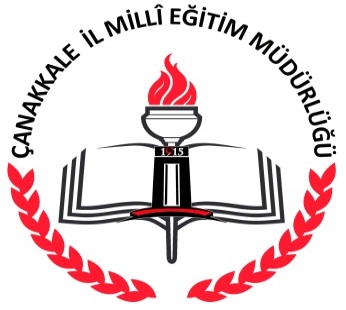 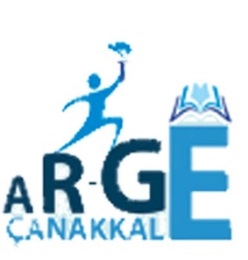